Фріки як субкультура
Підготував Резник Д.О. 11 Б клас
Хто такі Фріки?
У сучасному суспільстві з’являються все нові і нові субкультури та групи. В останні час набуло великого поширення таке поняття як «фрік».
     У минулому слово фрік відносилося до фізично неповноцінних або
осіб, які мають які-небудь дивні дефекти. Сам термін Фрік, стався від 
англійського слова Freak – це інвалід, дивак, дивна людина.  
Наприклад, фріки виступаючі в цирку — карлики, сіамські близнюки, 
бородаті жінки і т.д. Такі дивні люди завжди користувалися 
популярність серед глядачів і створили своє «шоу виродків». Таким 
чином, фріки можуть бути як від  народження, так і стали такими в 
процесі життя.
     Субкультура Фріки (Freak) сформувалася в 20 столітті, на території 
Північної Америки.   До цих пір її послідовники дотримуються однієї 
головної ідеї виділятися серед натовпу оточуючих людей. Для цього 
вони використовують не тільки одяг, але і використовують іншу 
поведінку і філософію. Кожен послідовник цього напрямку створює 
свій власний образ і ні в якому разі не дотримується громадських  
стандартів.
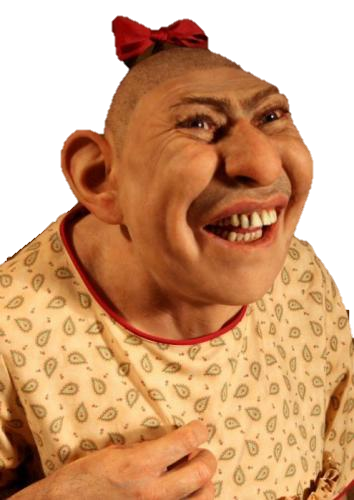 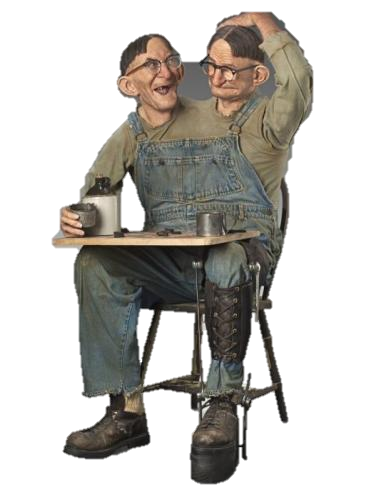 Як відрізнити фріка від звичайної людини?
Це зробити дуже просто! Фріки завжди виділяються з натовпу і ловлять на собі або захоплені, або зневажливі погляди. У Росії і Україні субкультура фріків не отримала ще такого широкого поширення як на Заході чи в Японії. Швидше за все, це пов’язано з консервативністю суспільства і неприйняття їм усього шаленого і незвичайного. 
    Крім незвичайного одягу фрики використовують такі прийоми для вираження своєї індивідуальності:

Татуювання : часто вони займають все тіло або його 
велику частину, деякі роблять татуювання на обличчі.



 зачіски в стилі «панк»: фрики часто роблять 
«ірокези», дреди, косички. Так само волосся вони 
люблять фарбувати в яскраві, неонові кольори: 
салатовий, рожевий, небесно-блакитний, 
яскраво-фіолетовий і т.д.
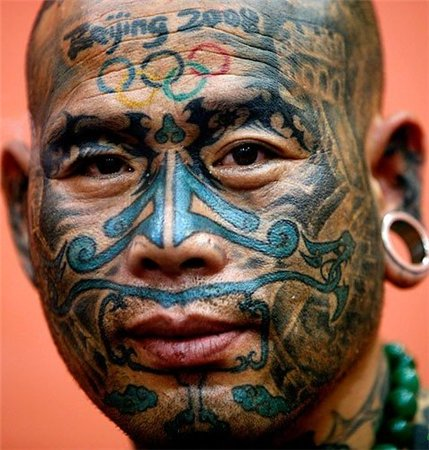 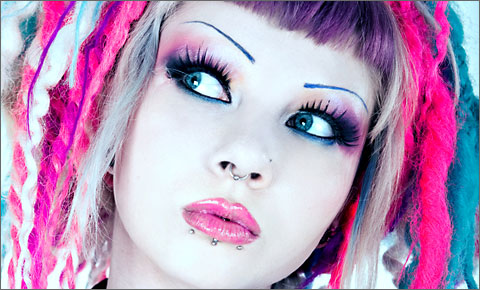 пірсинг:  на тілі та обличчі фрика ви можете побачити 
велику кількість сережок. Сережки вставляють в ніс, брови, 
мова, соски, пупок, статеві органи і ще куди тільки заманеться. 
Мочки вух, ніс або губу часто прикрашають «тунелі» — це 
прикраса великого розміру, яке має наскрізний отвір. Тунелі
 більш 10мм не можуть повністю затягнутися — видалити їх
 можна тільки хірургічно видалити частину розтягнутої 
мочки, а потім зшити вухо. 
інші модифікації тіла для радикальної 
зміни зовнішності: медичні імплантати
 (наприклад, у вигляді рогів), розсічення мови
 надвоє, на зразок зміїного, модифікація 
зубок-ікла, шрамування і т.д.
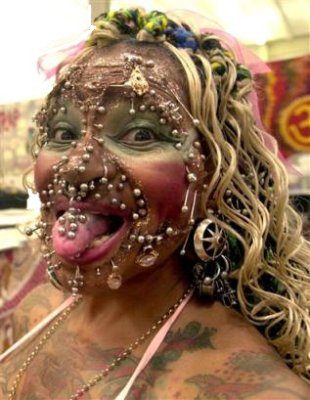 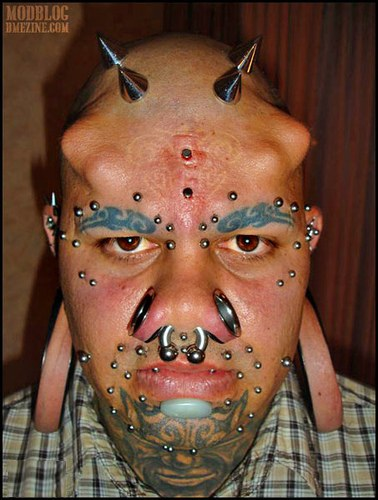 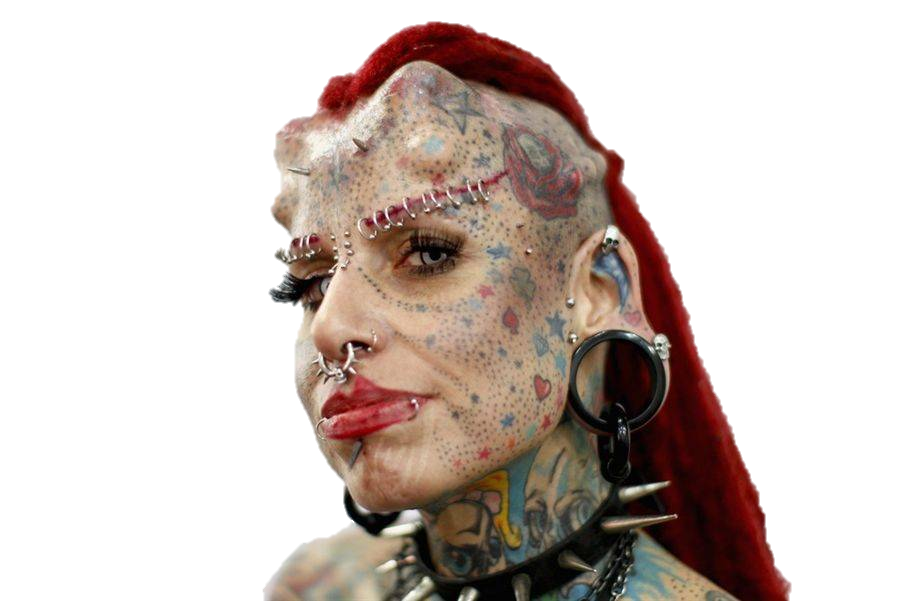 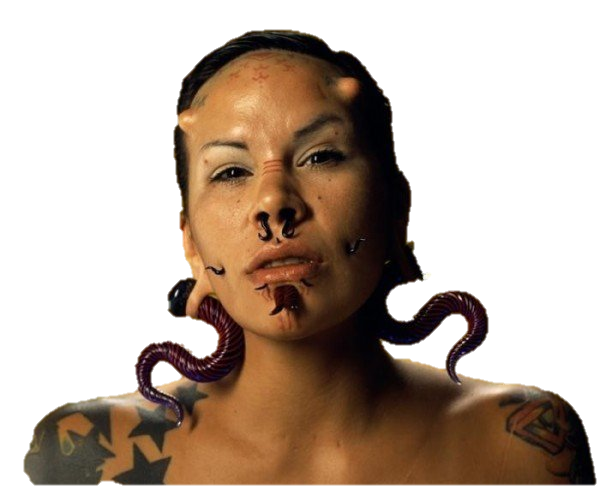 Інші приклади Фріків
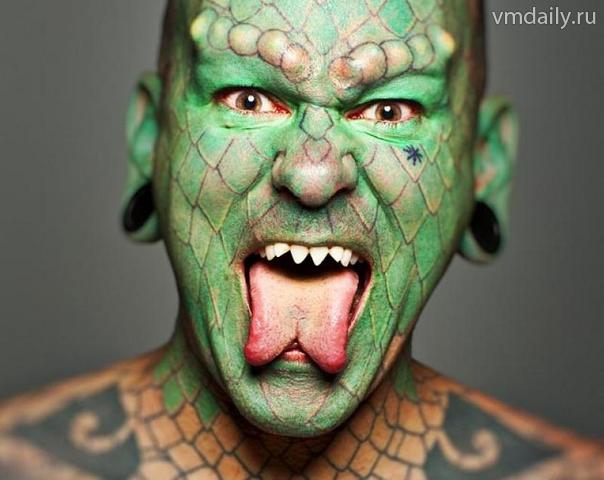 Людина-Ящірка
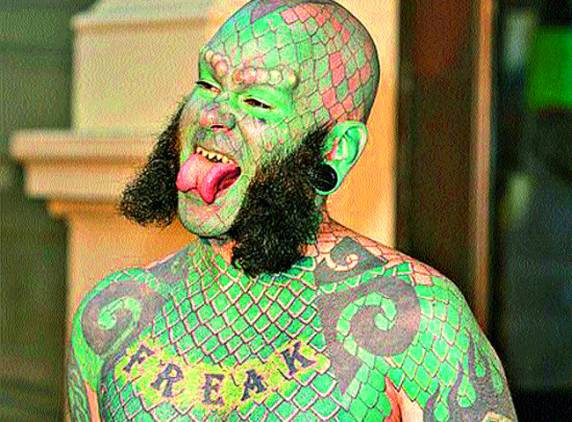 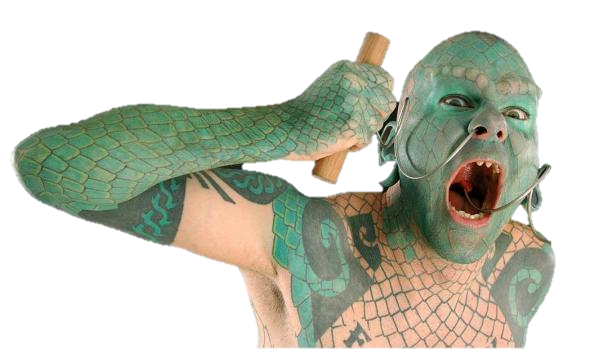 Жінка - кішка
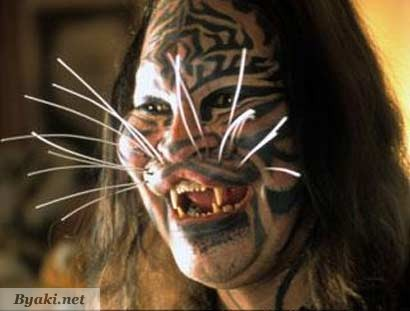 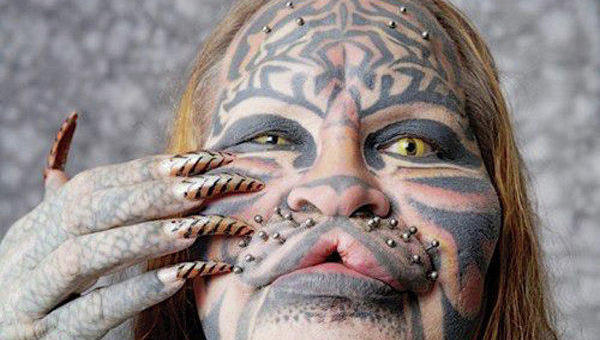 Людина- зомбі
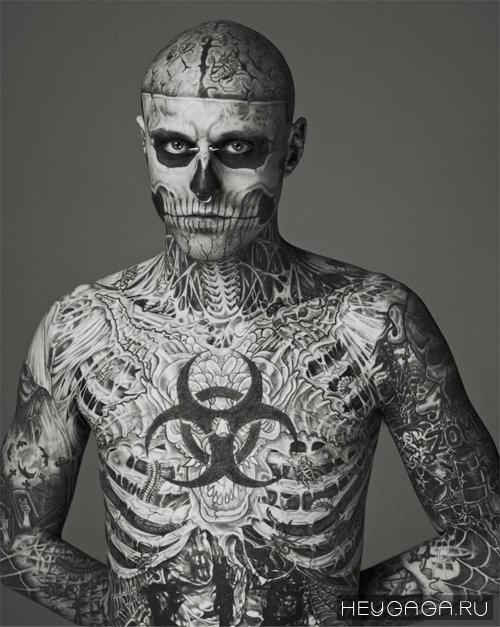 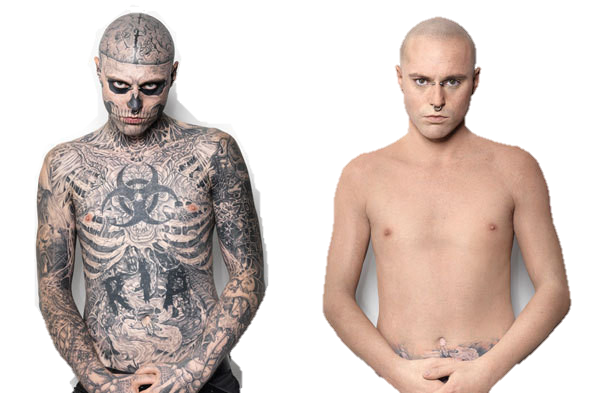 Людина - шахмати
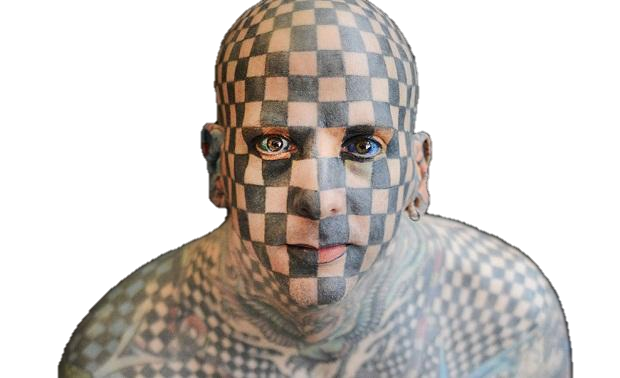 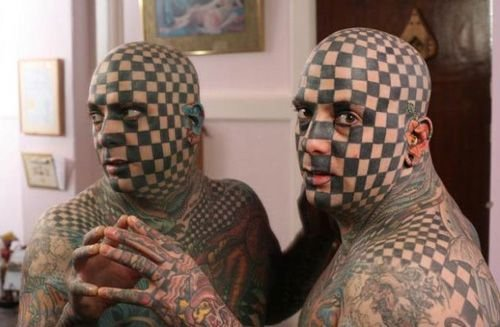 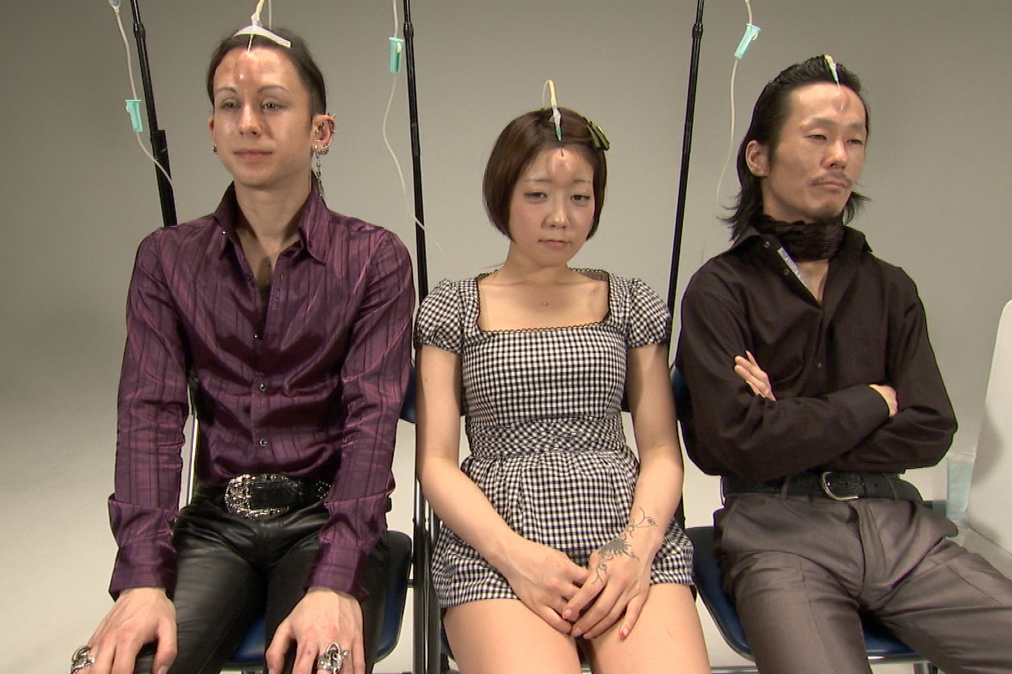 Пончик в лобі
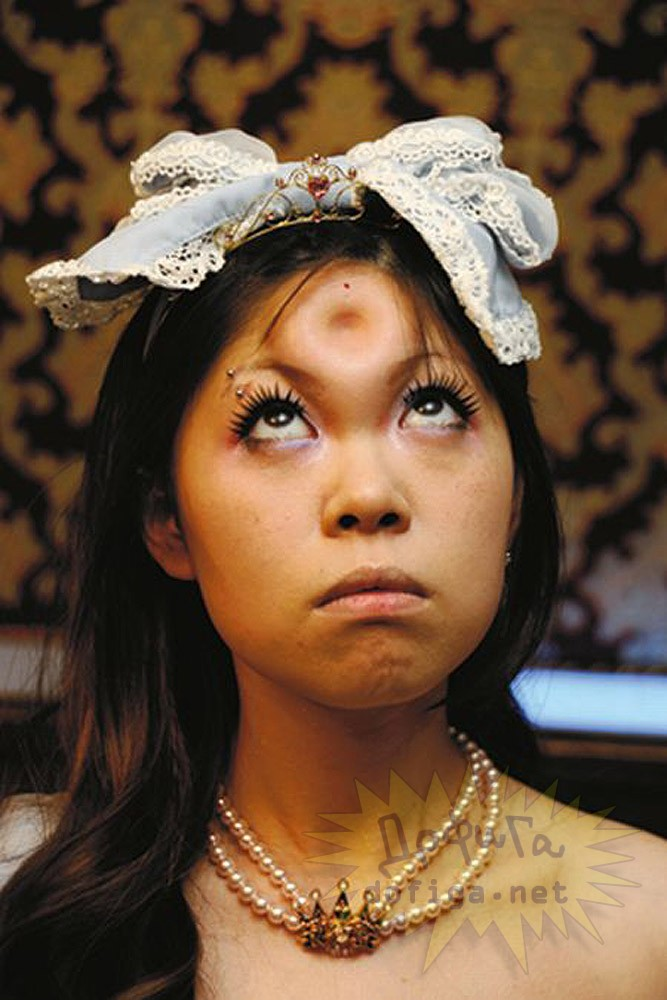 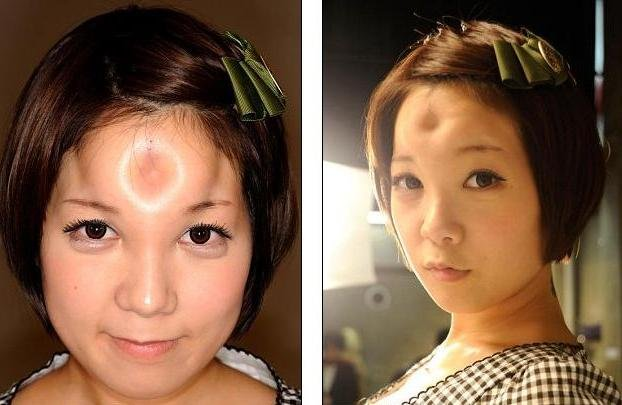 Іван Кріцер
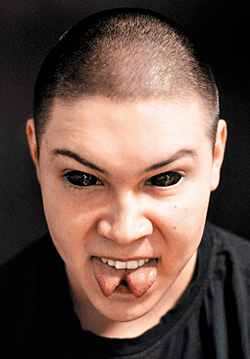 Іван – один із найвідоміших фріків у Росії.Він перший у Росії, хто наважився залити очі 
Фарбою і видалити соски. Видалення сосків 
він пояснив так:  
  - Иначе рисунок смотреться не будет, — поясняет 
Иван. — Да и к тому же соски — совершенно 
ненужная часть тела. Вот скажите, зачем они 
мне? Мужчинам абсолютно не нужны — я узнавал. 
Вырезали их мне в обычном тату-салоне, под местной 
анестезией за 20 тысяч рублей. Такого в России еще 
никто не делал. Мастер консультировался у
європейских коллег. Я даже ничего не почувствовал. 
Со временем швы должны рассосаться.
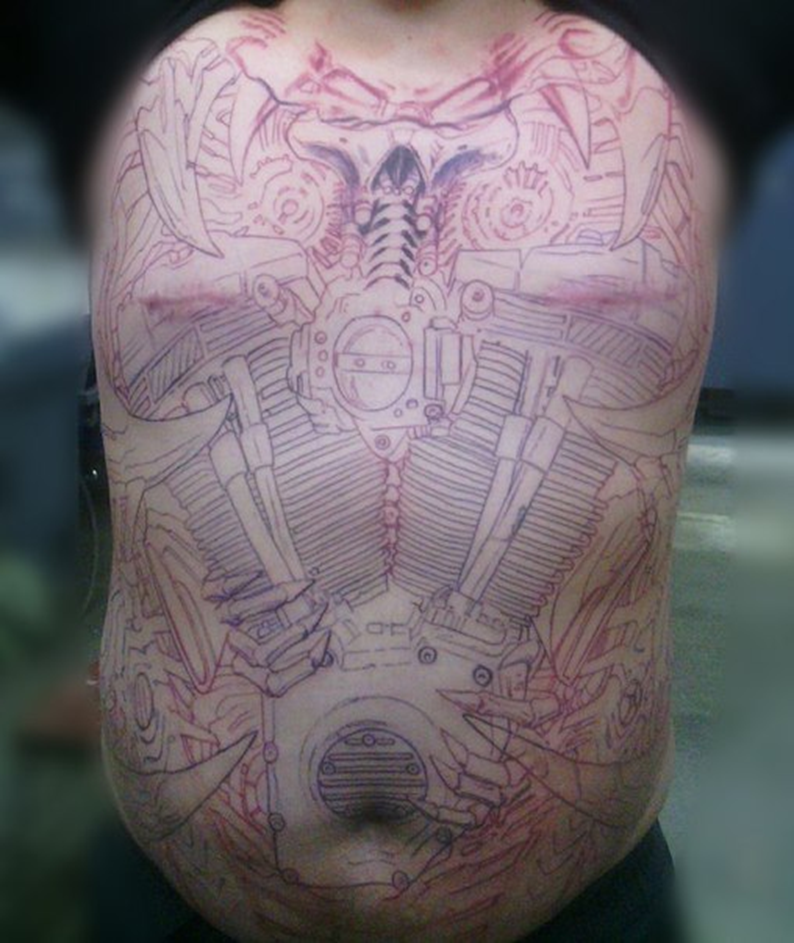 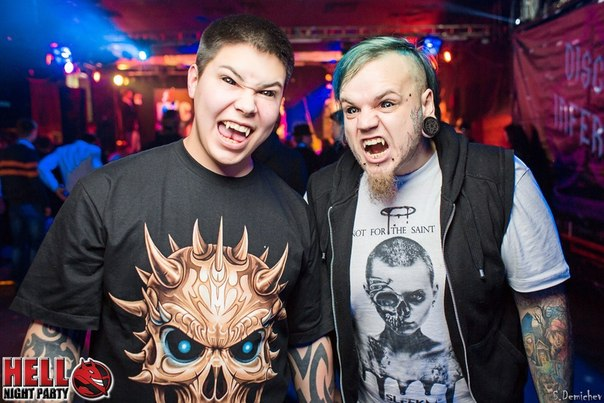